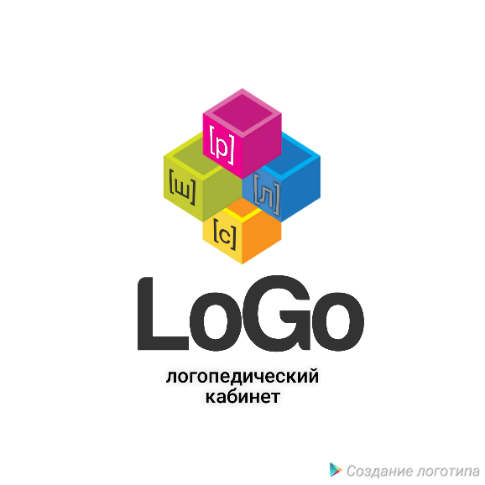 КОНДИТЕРСКАЯ
Звук [Р] 
автоматизация в предложениях
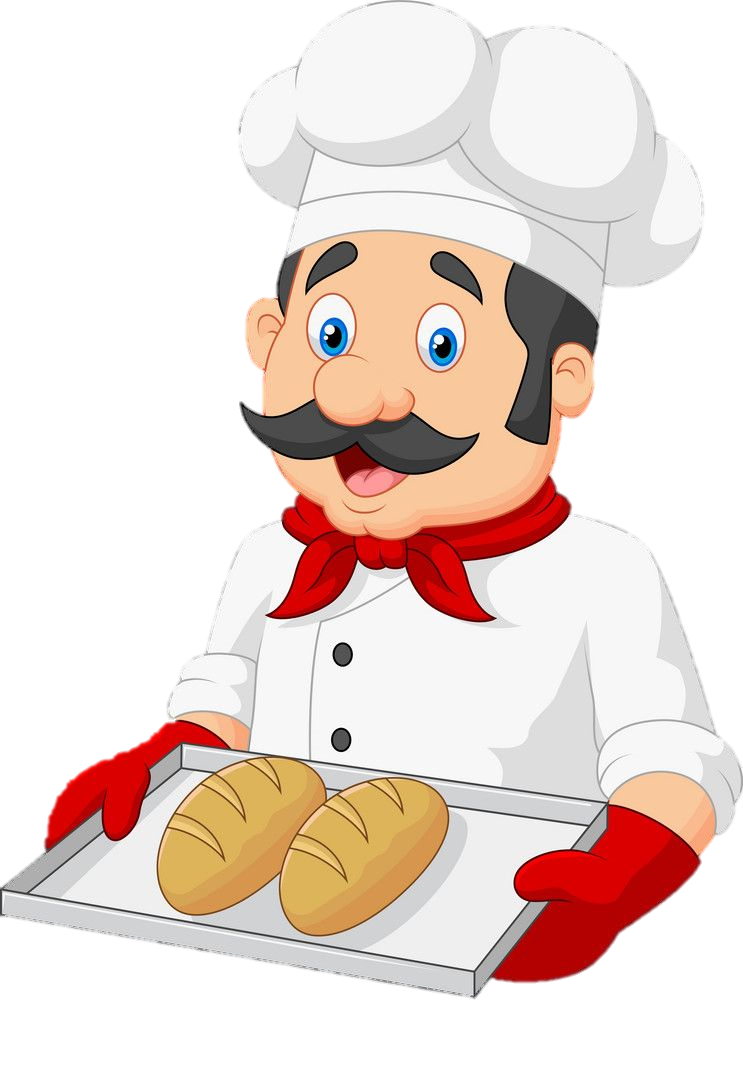 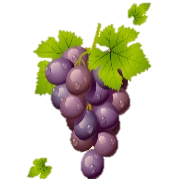 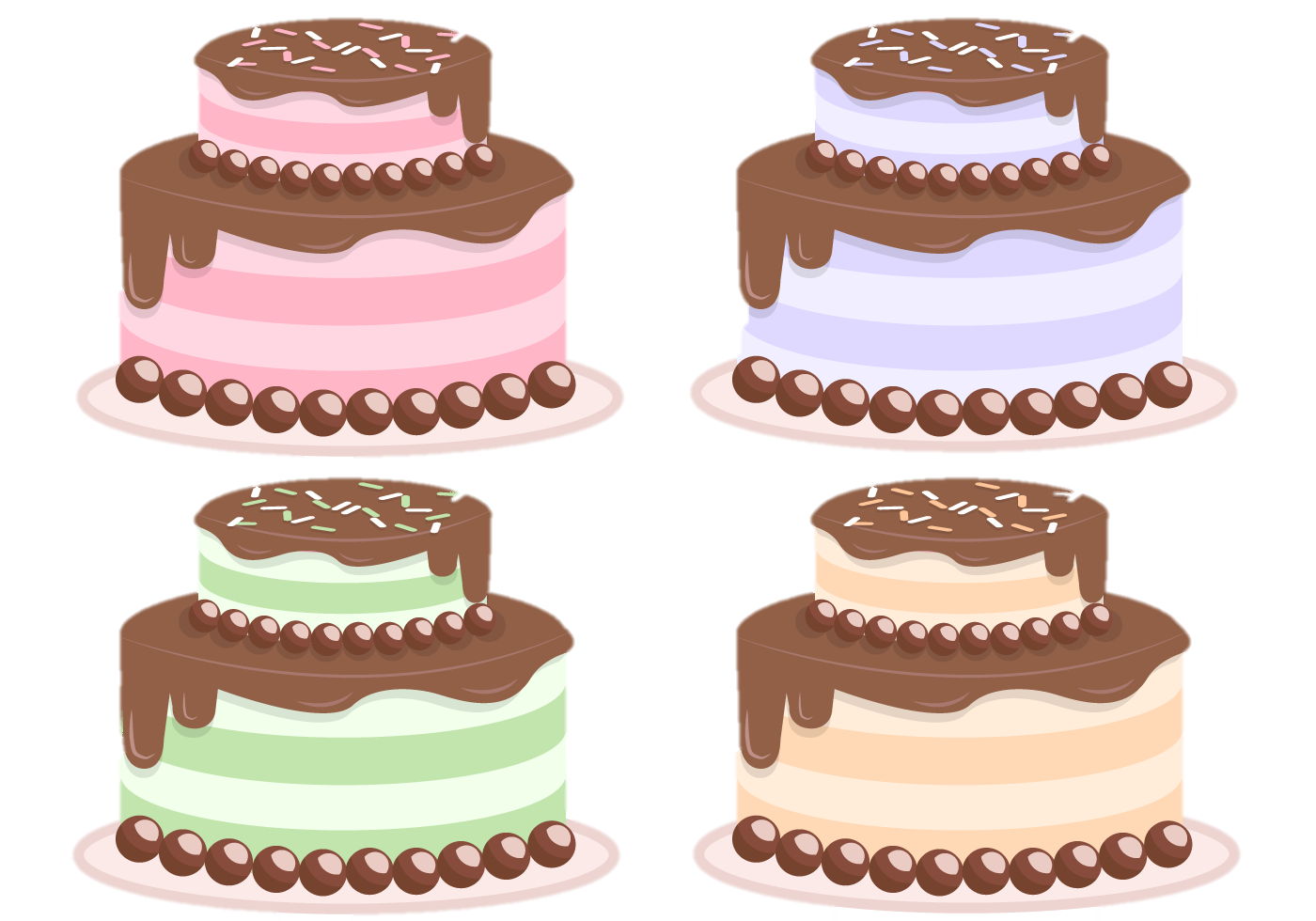 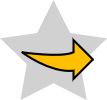 У кондитера торт с виноградом – виноградный, пирожное с гранатом – гранатовое, … (клик на изделие)
Реч.материал
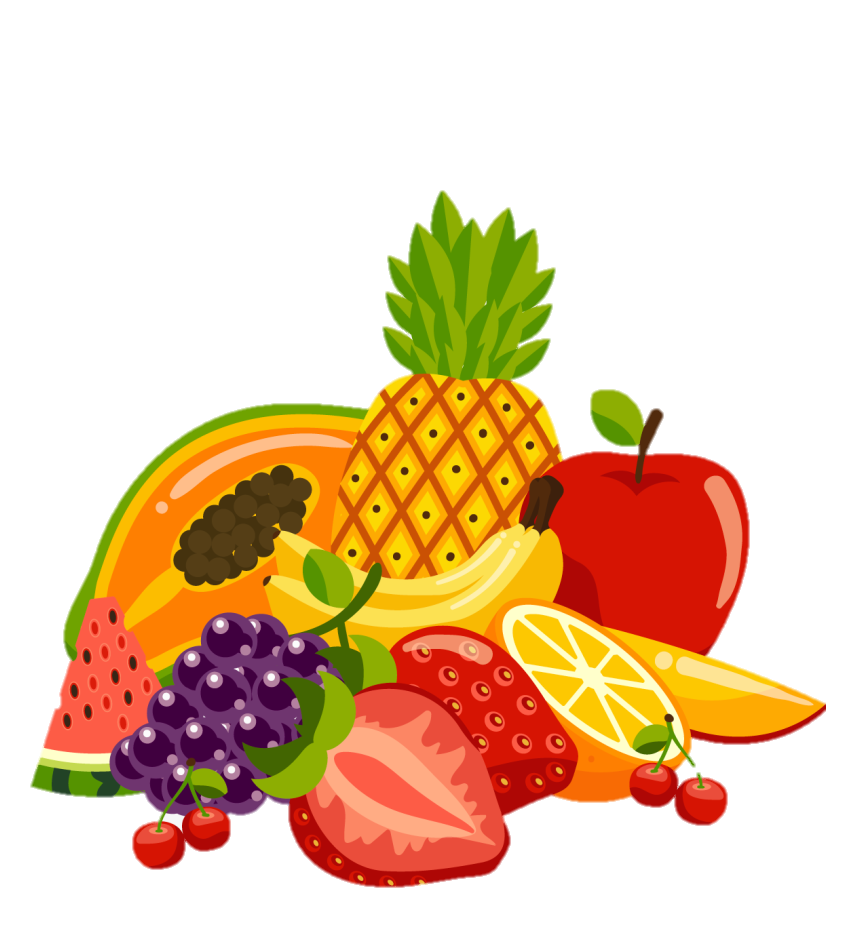 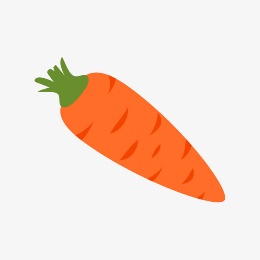 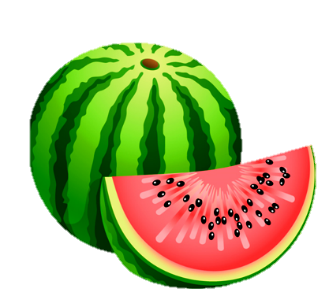 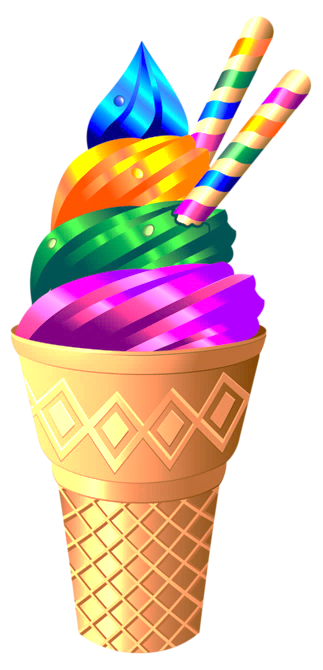 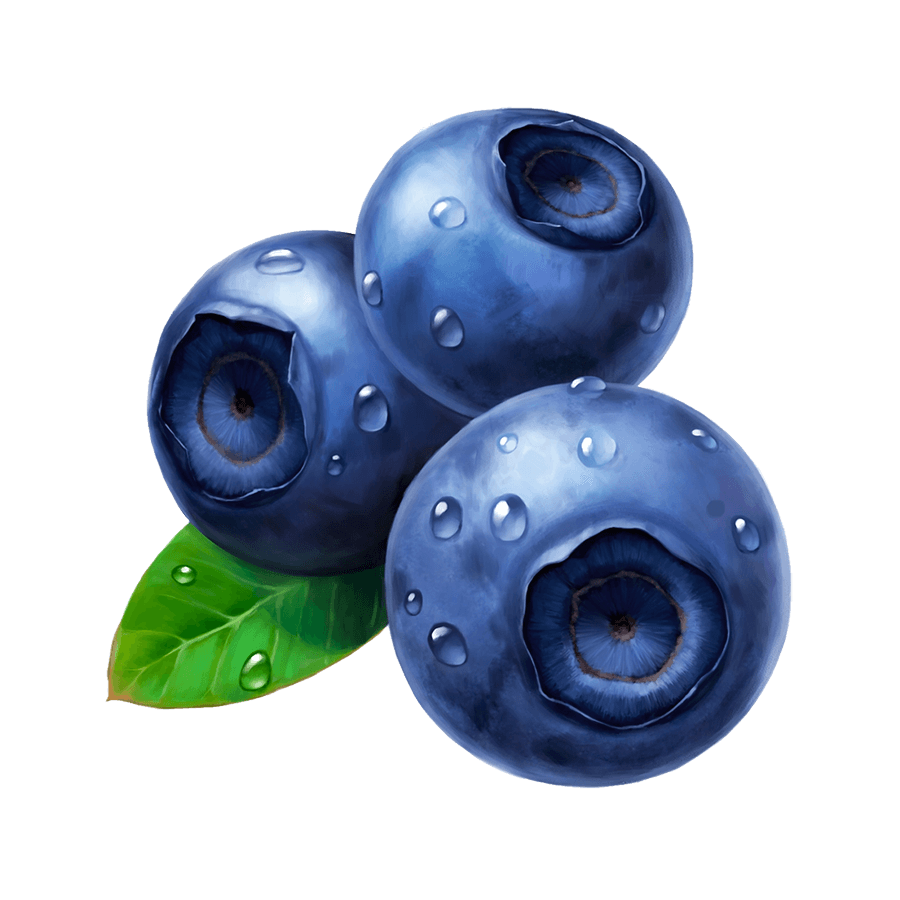 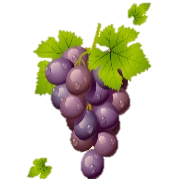 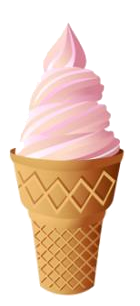 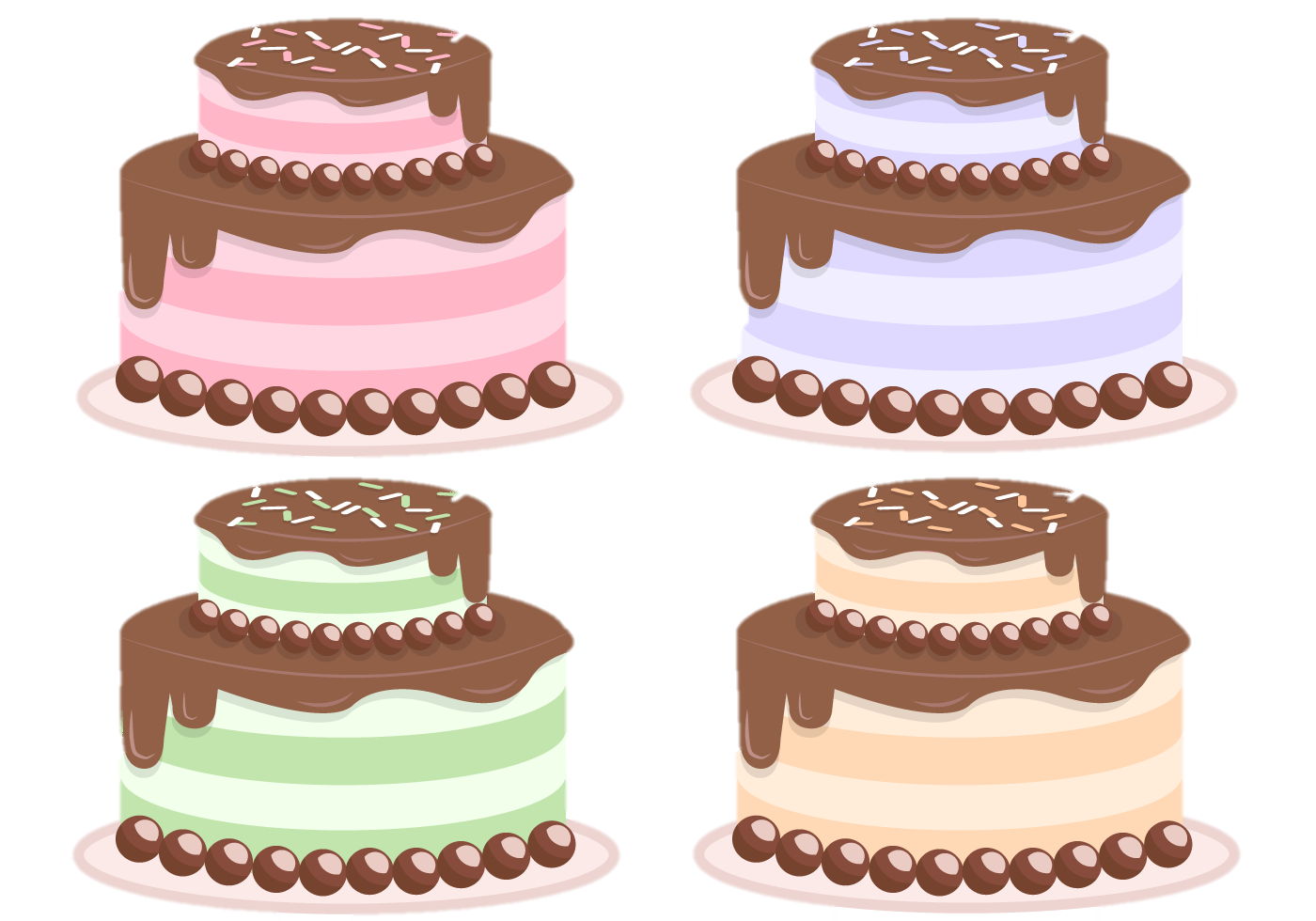 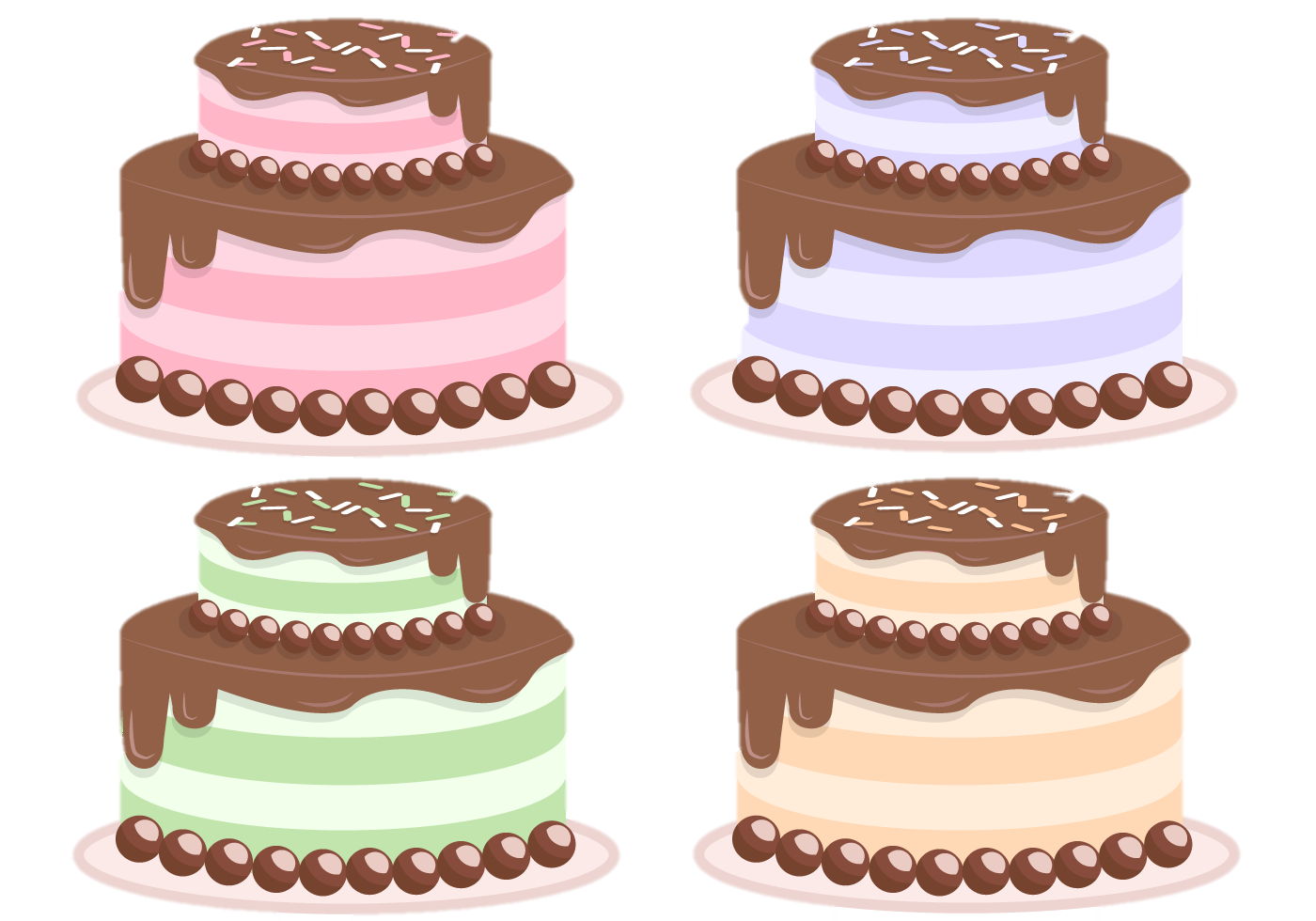 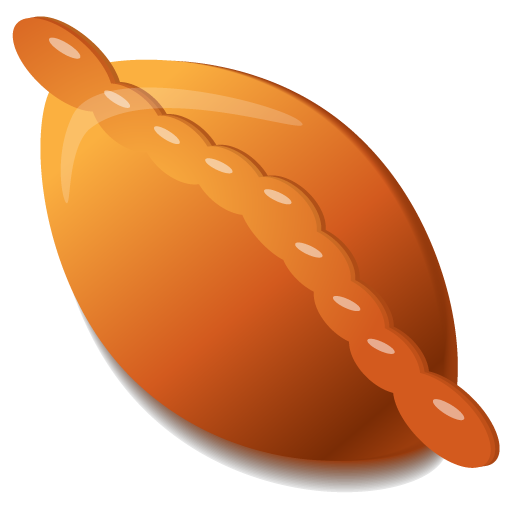 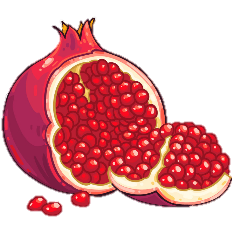 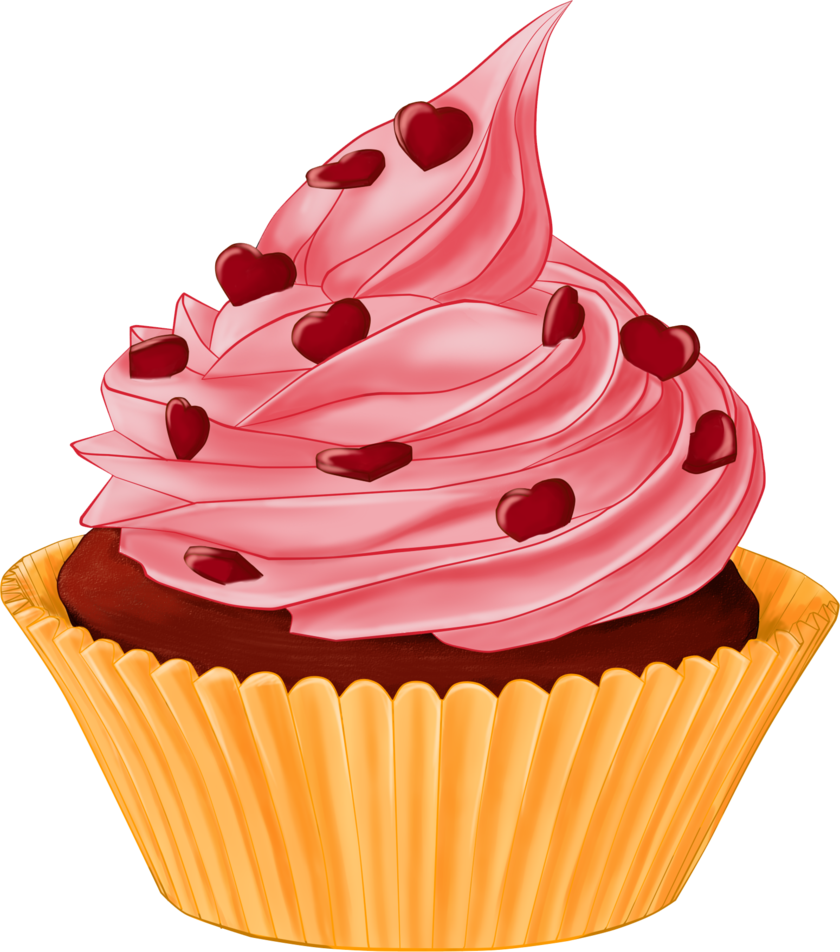 Мороженое
Пирог
Торт
Пирожное
Пирожок
Зефир
Гранатовый
Арбузный
Черничный
Фруктовый
Морковный
Кукурузный
Гороховый
Виноградный
Грушевый
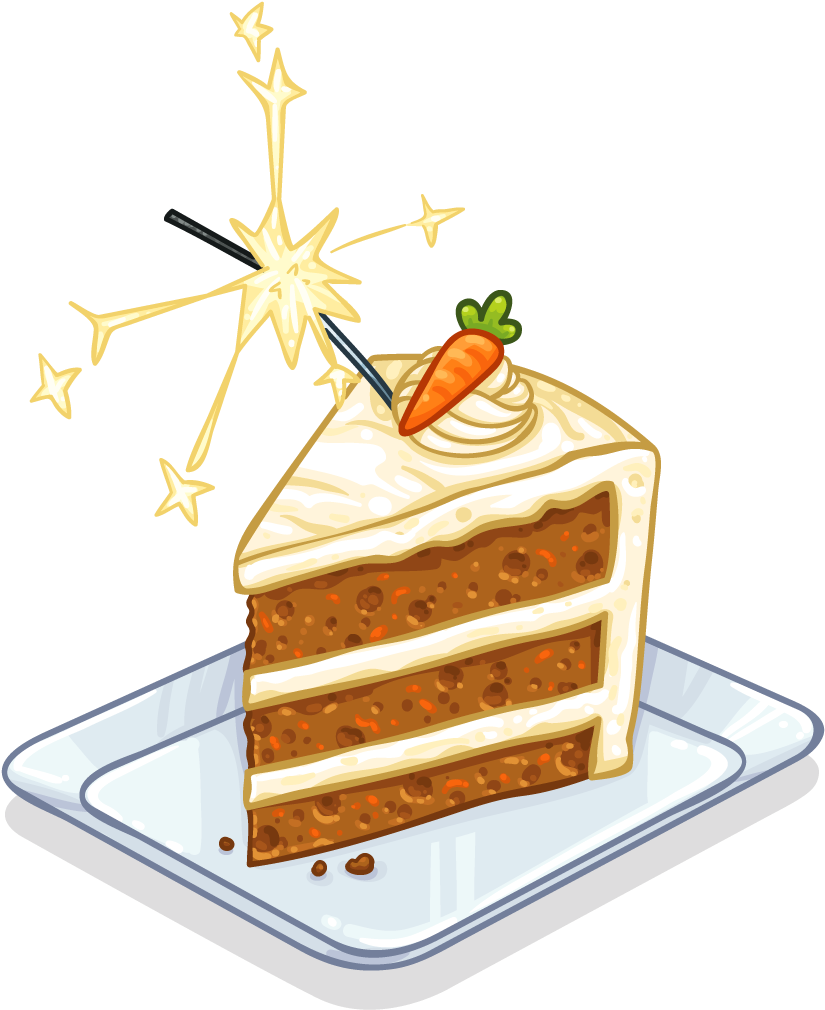 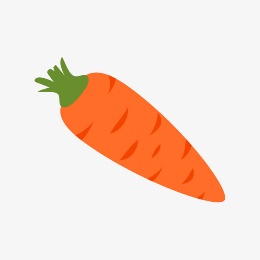 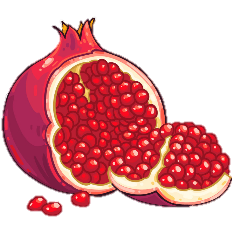 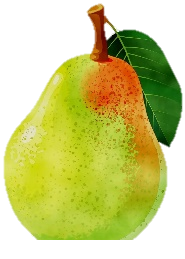 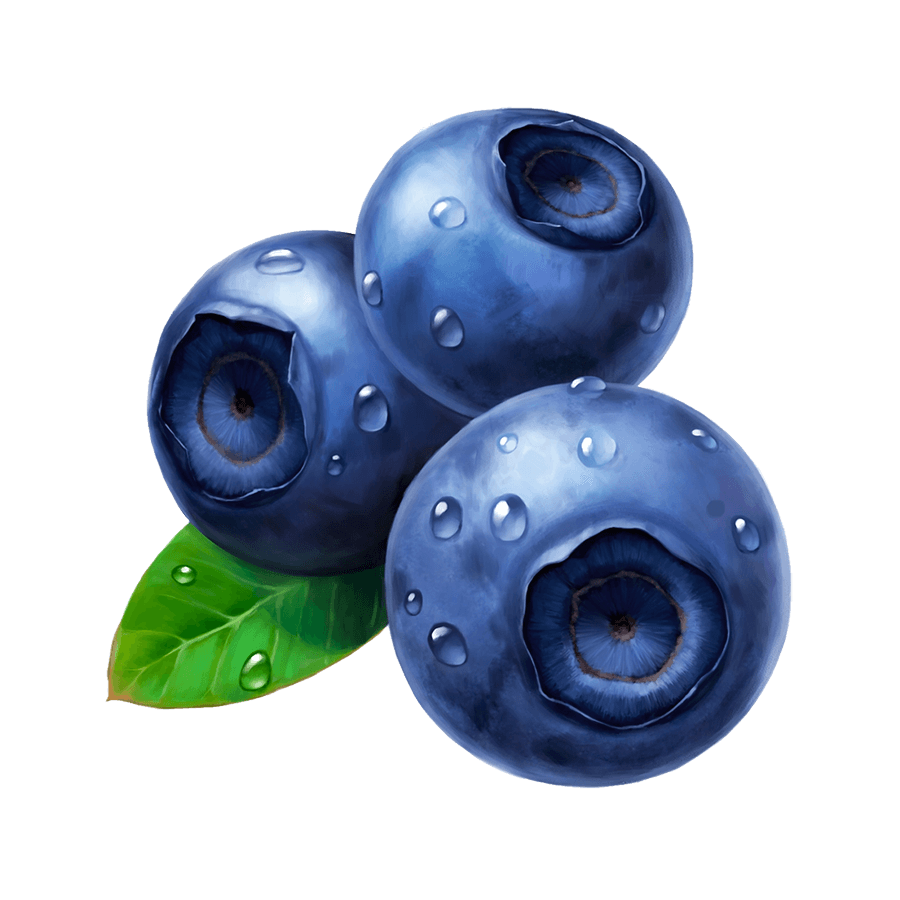 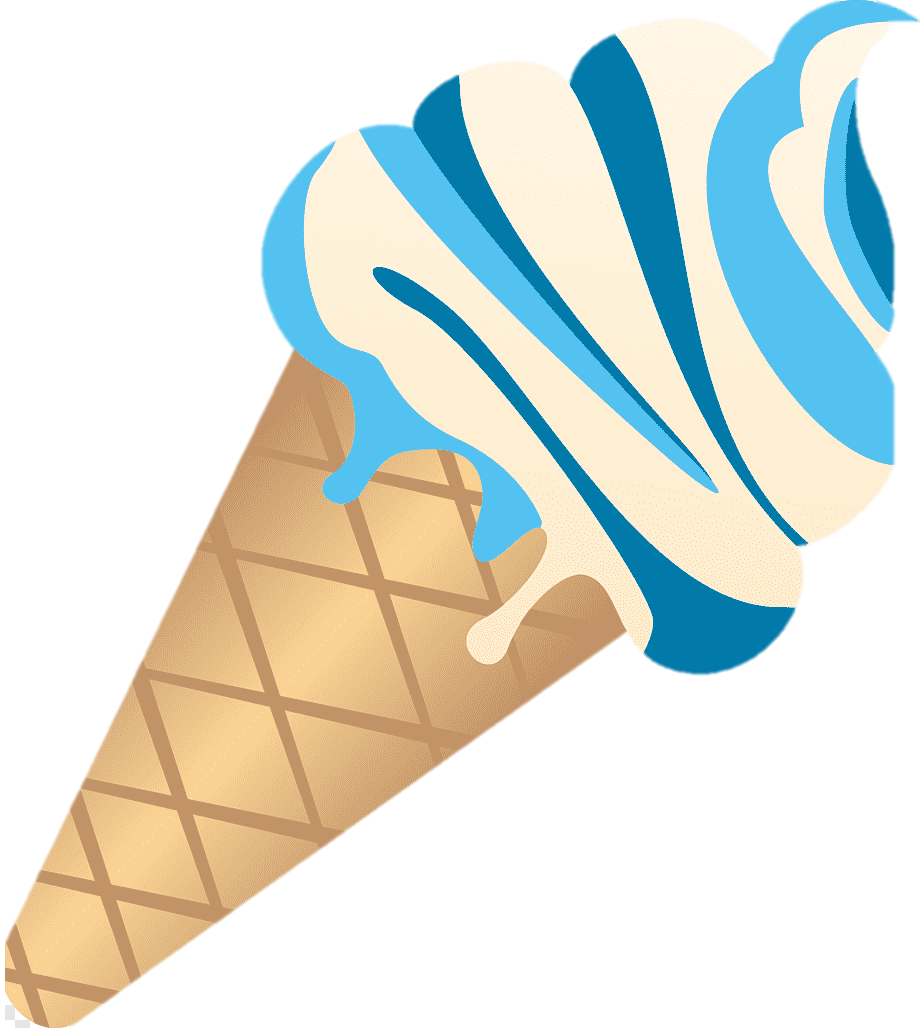 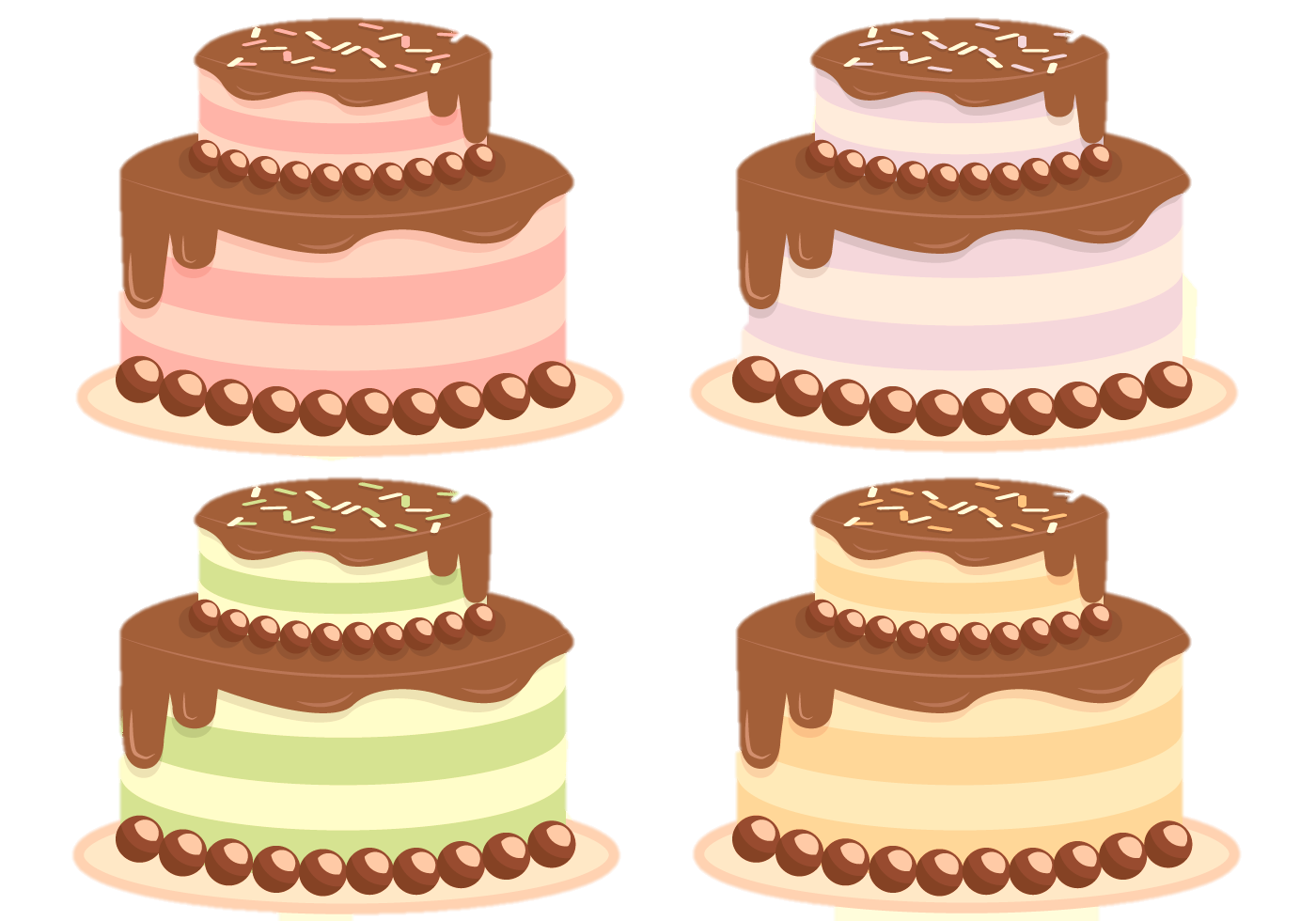 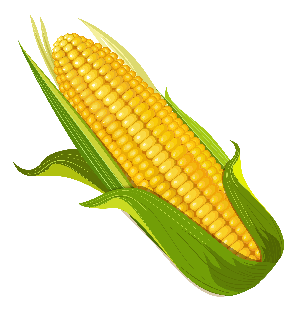 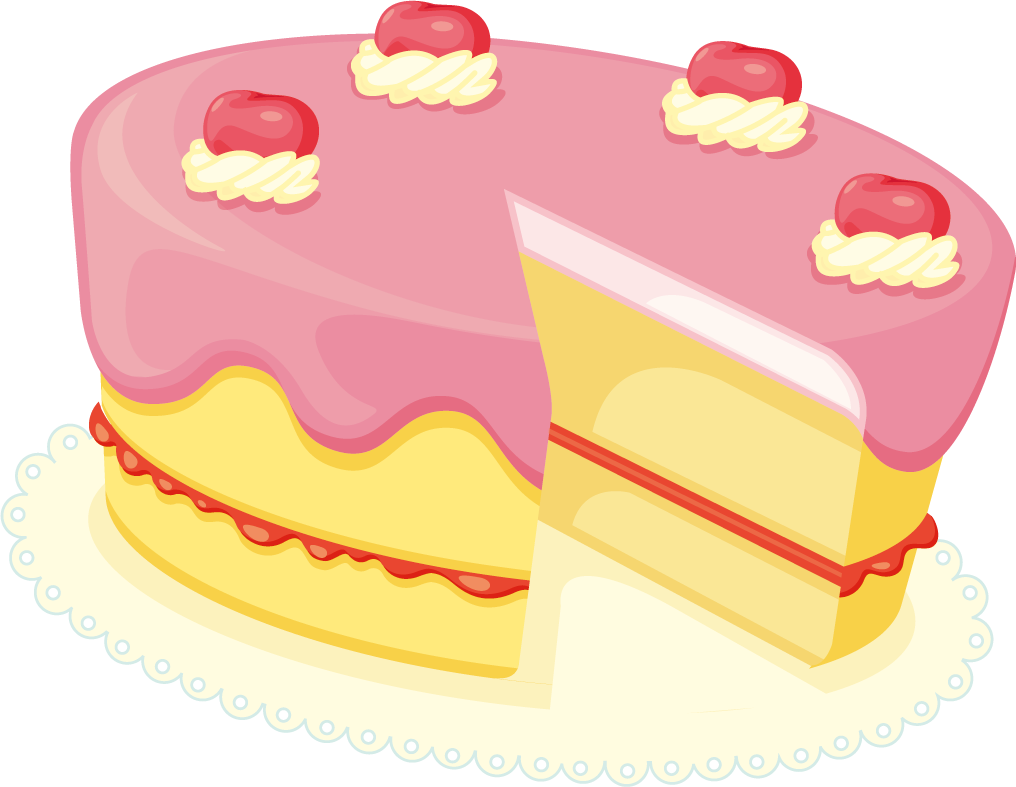 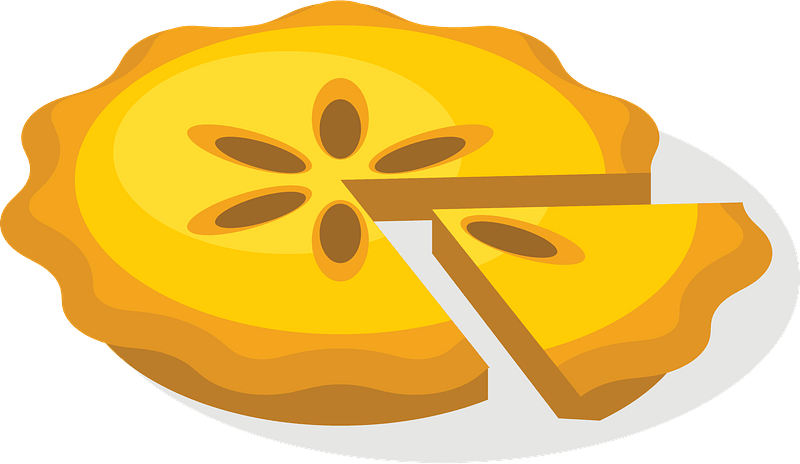 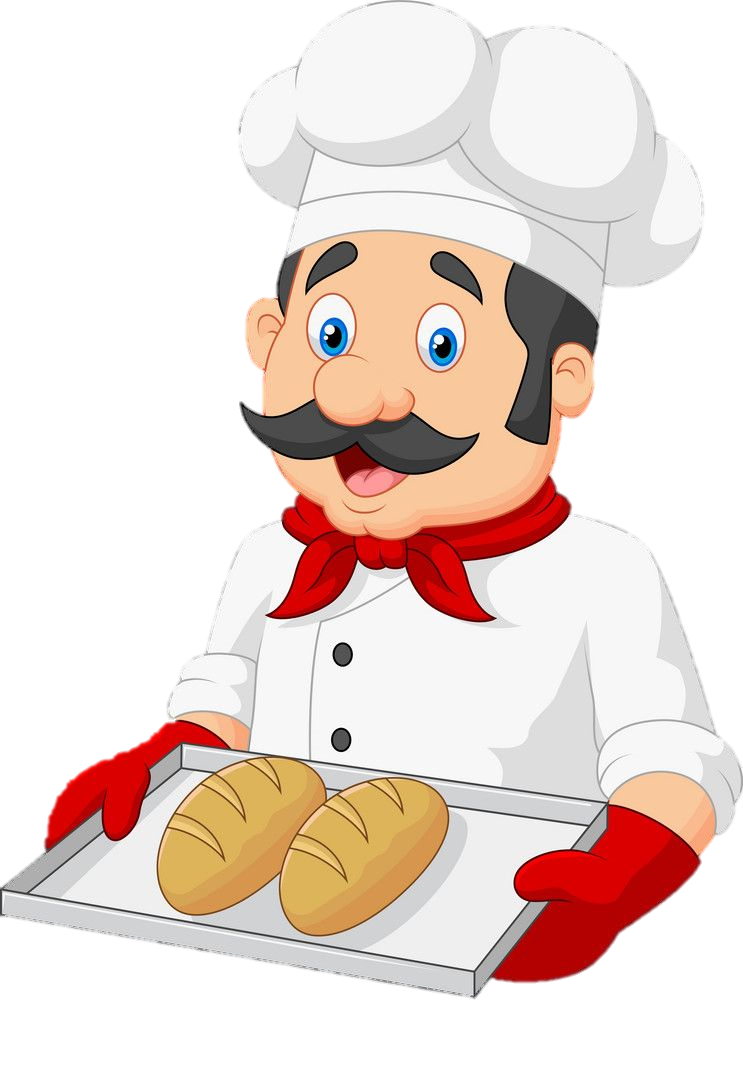 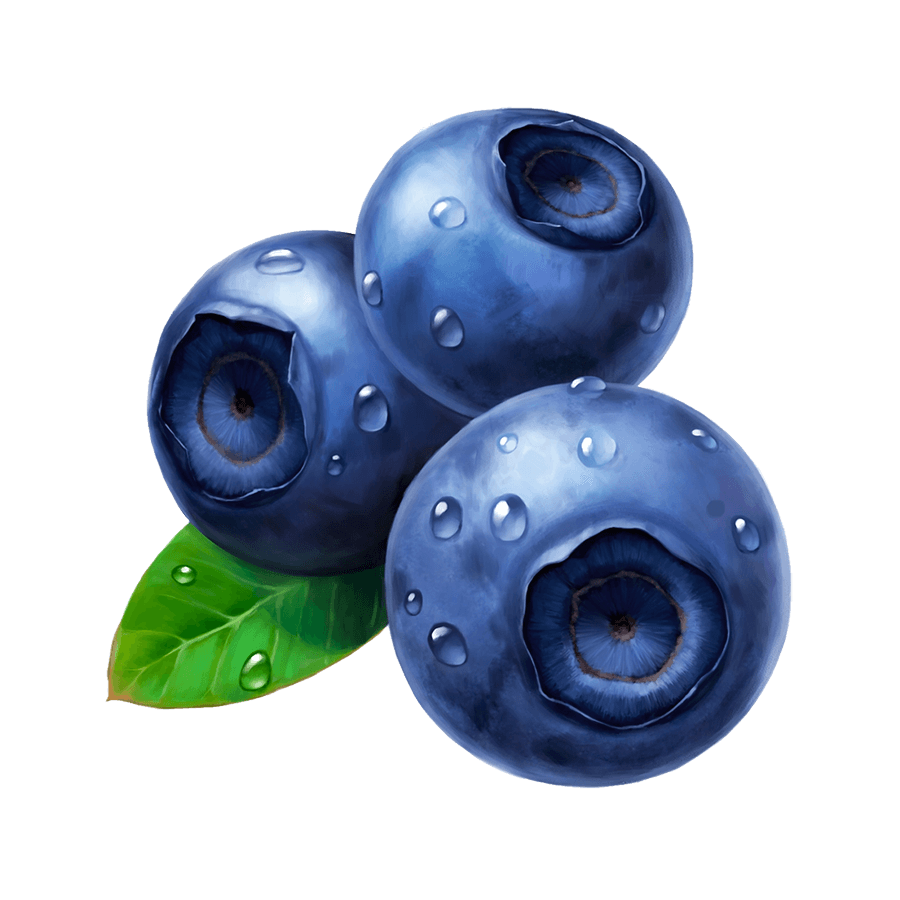 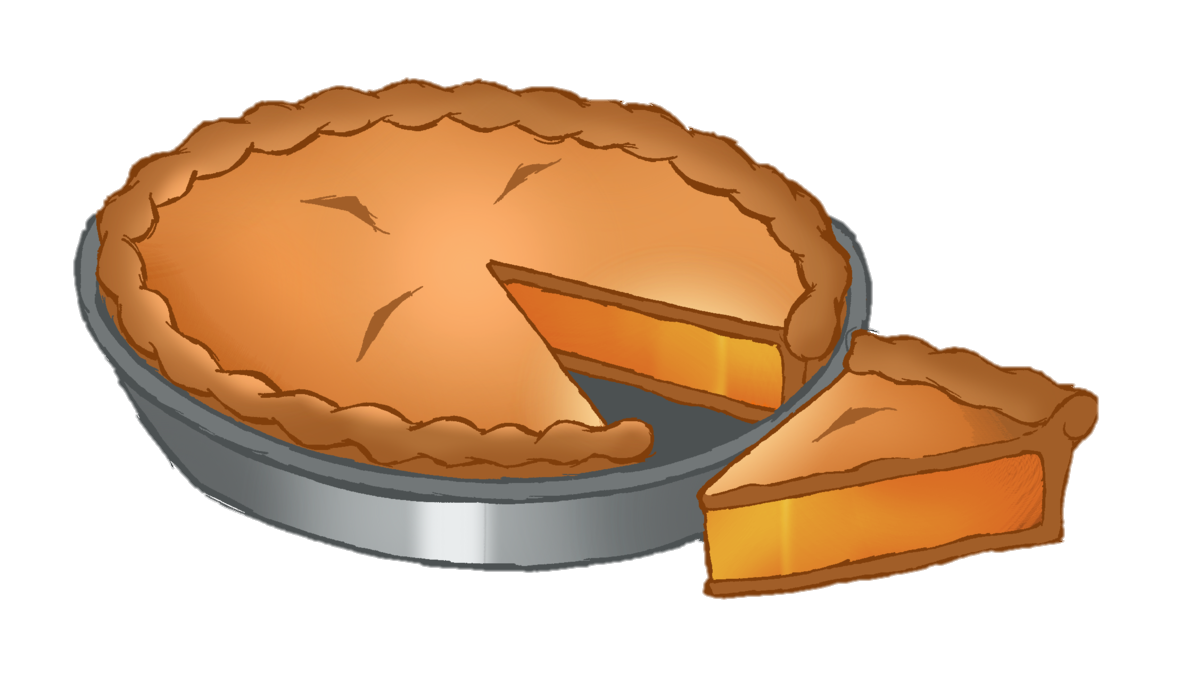 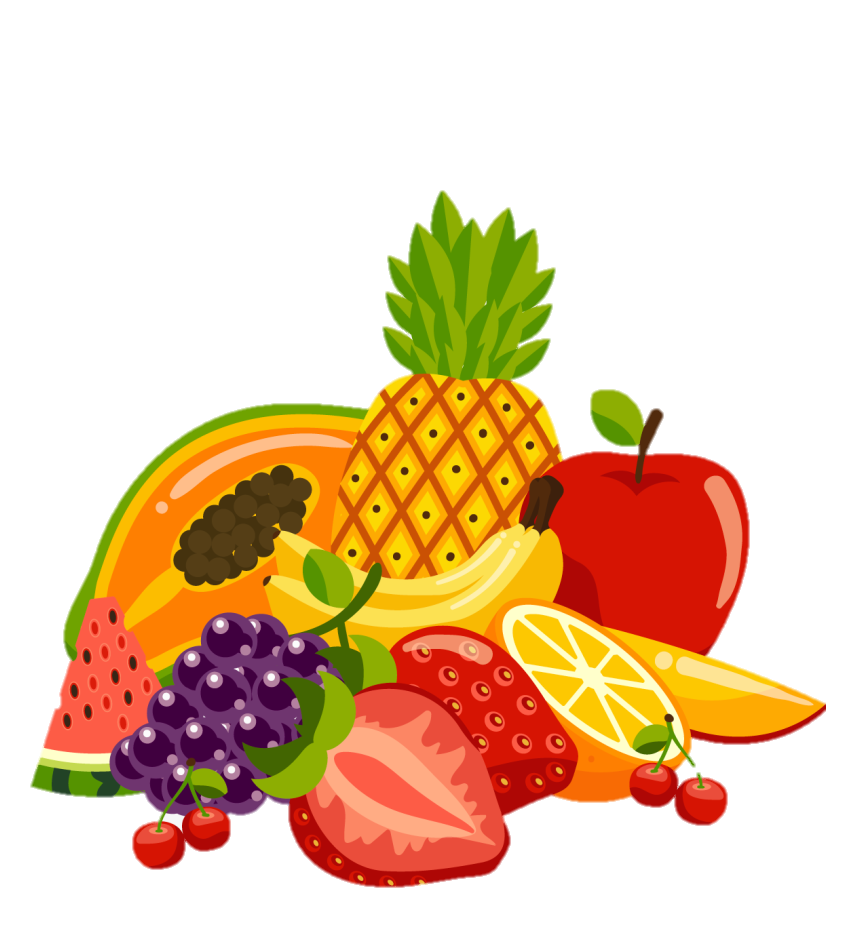 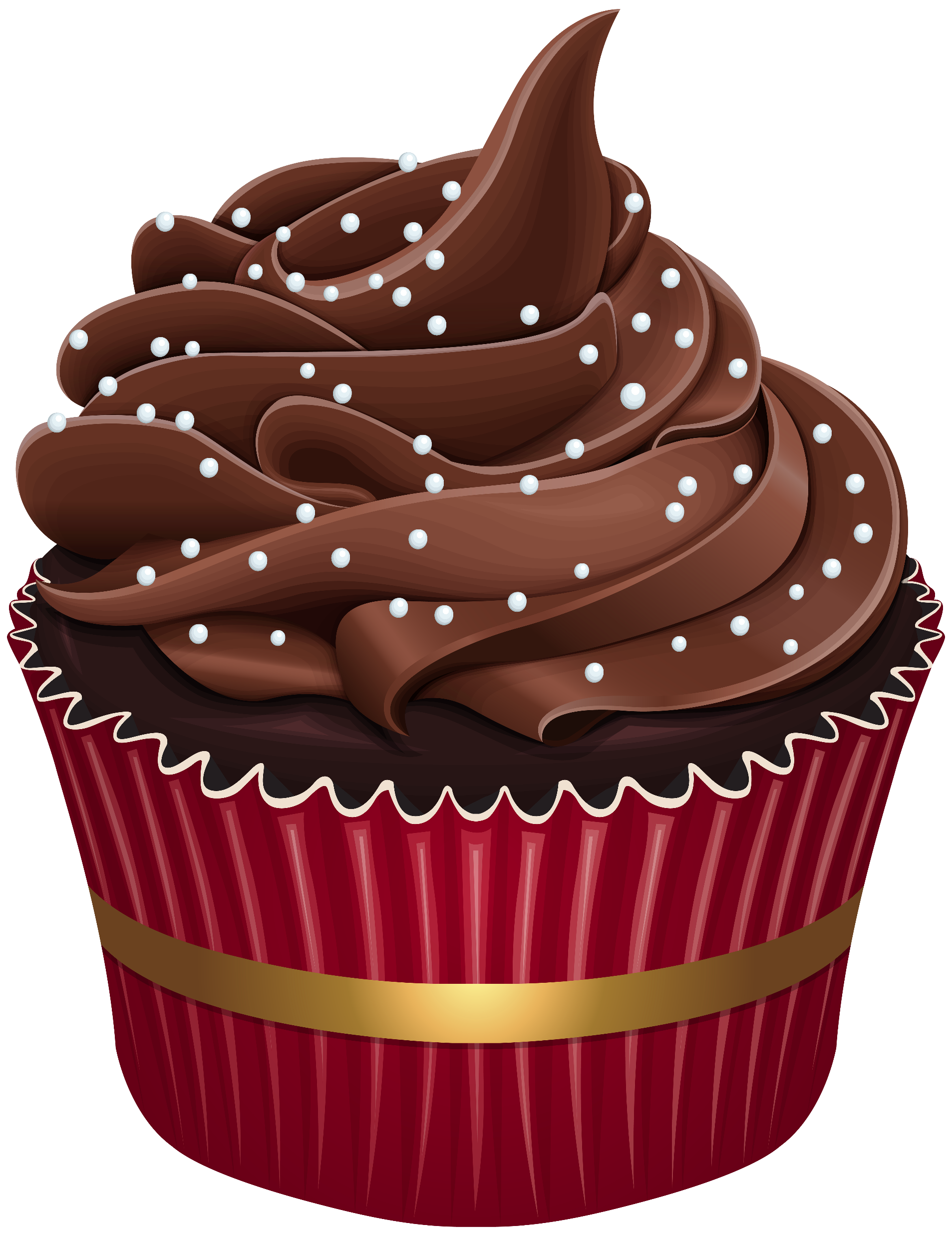 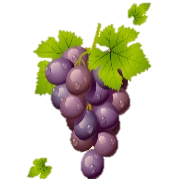 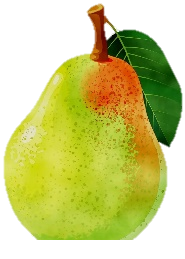 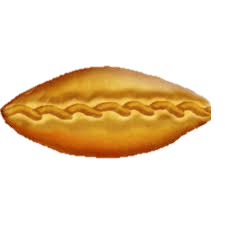 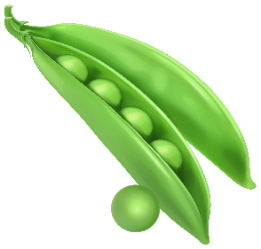 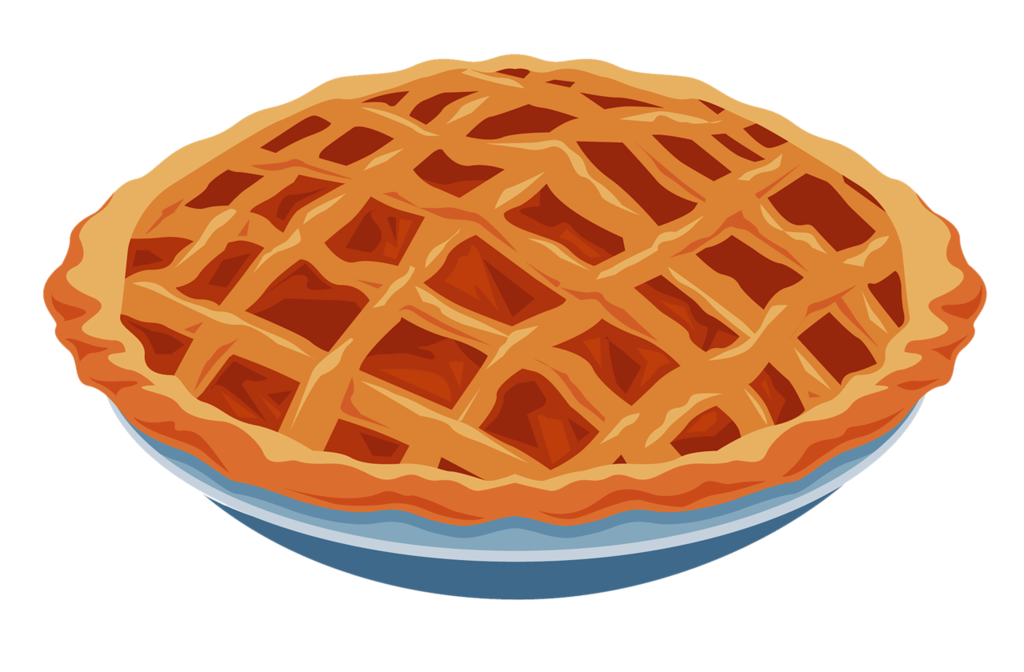 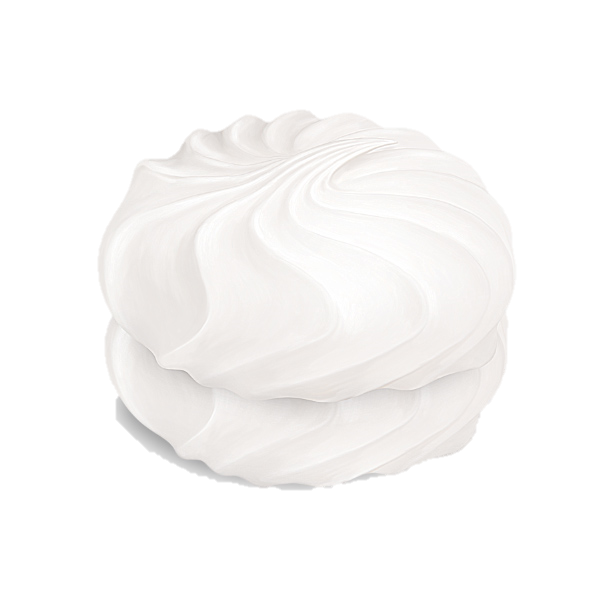 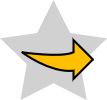 Молодец!
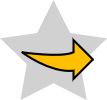 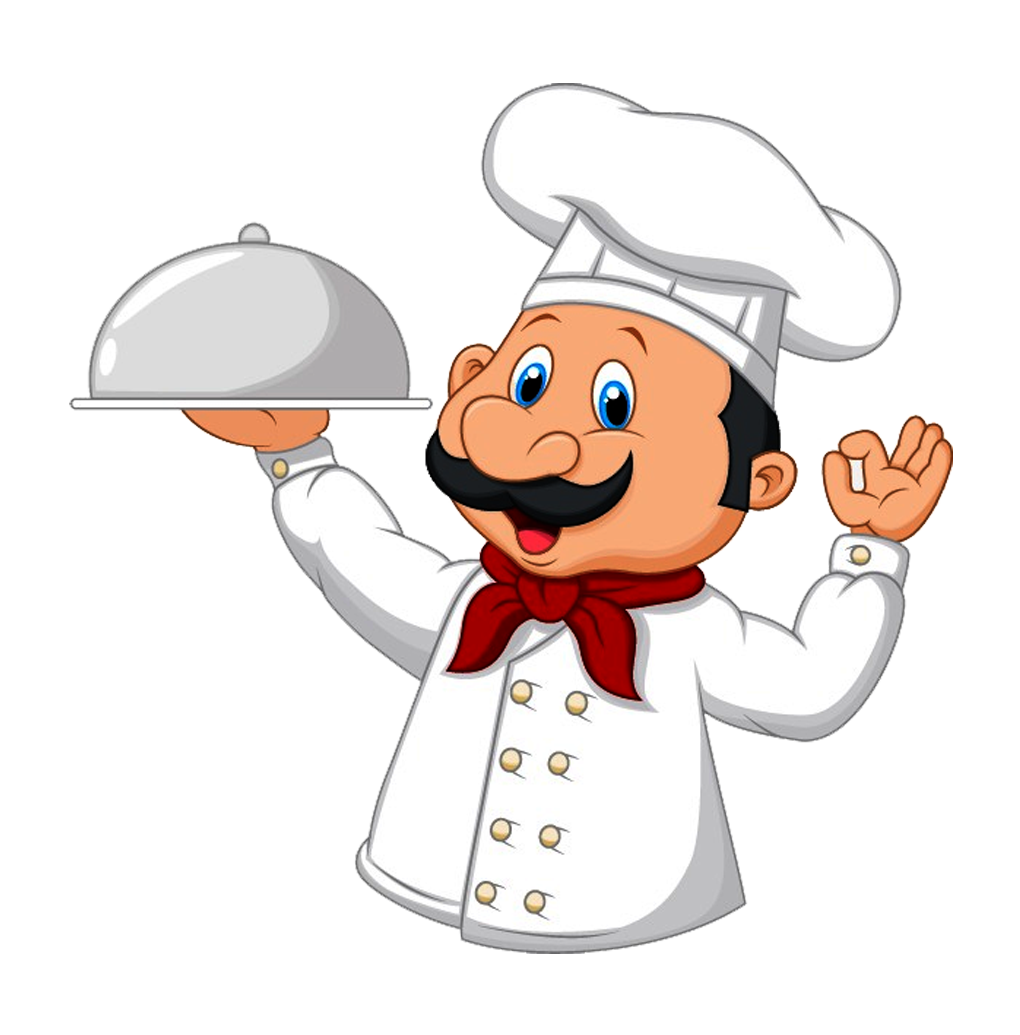